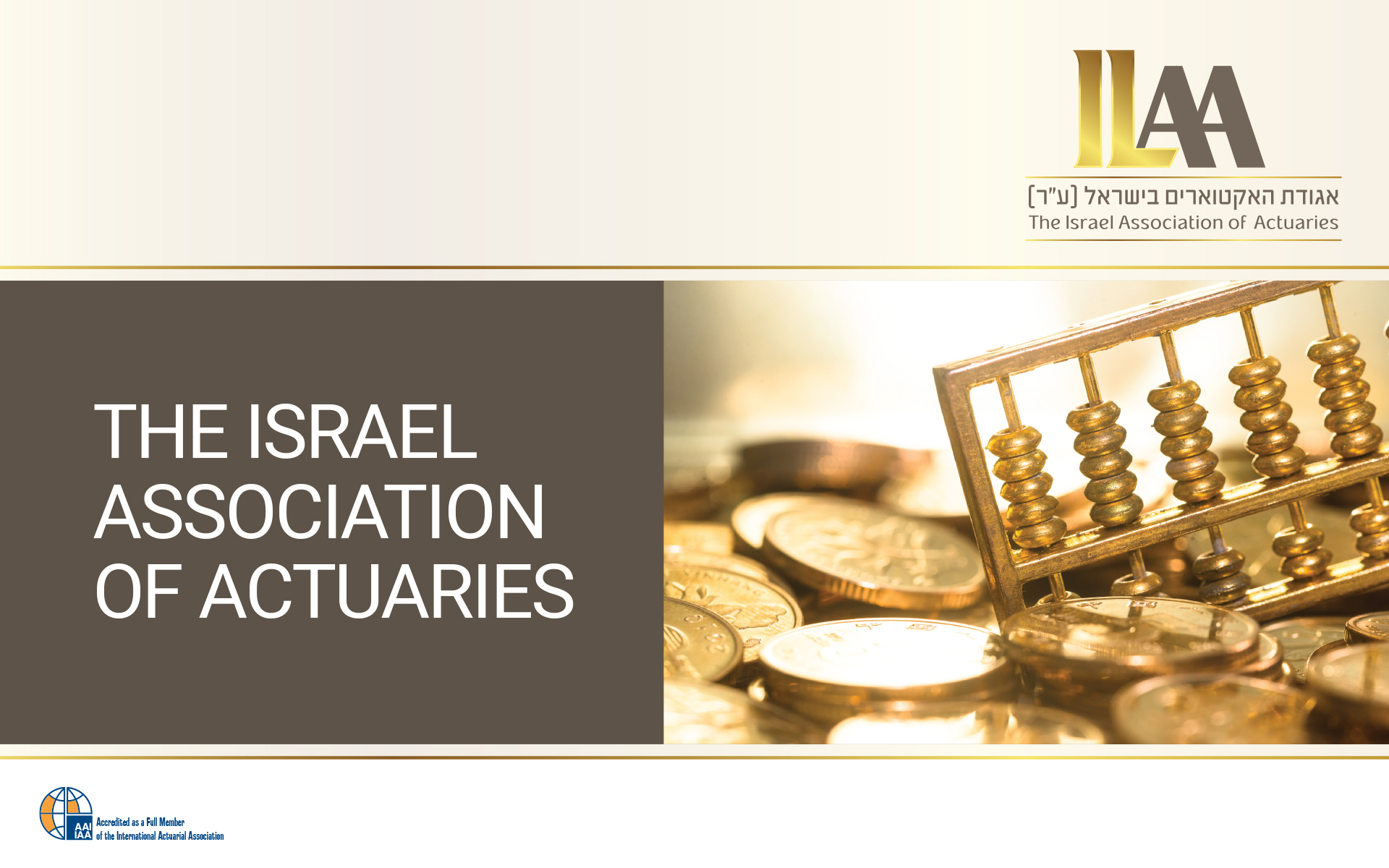 ועדת קורונה – צוות פנסיה 28/10/2020
1
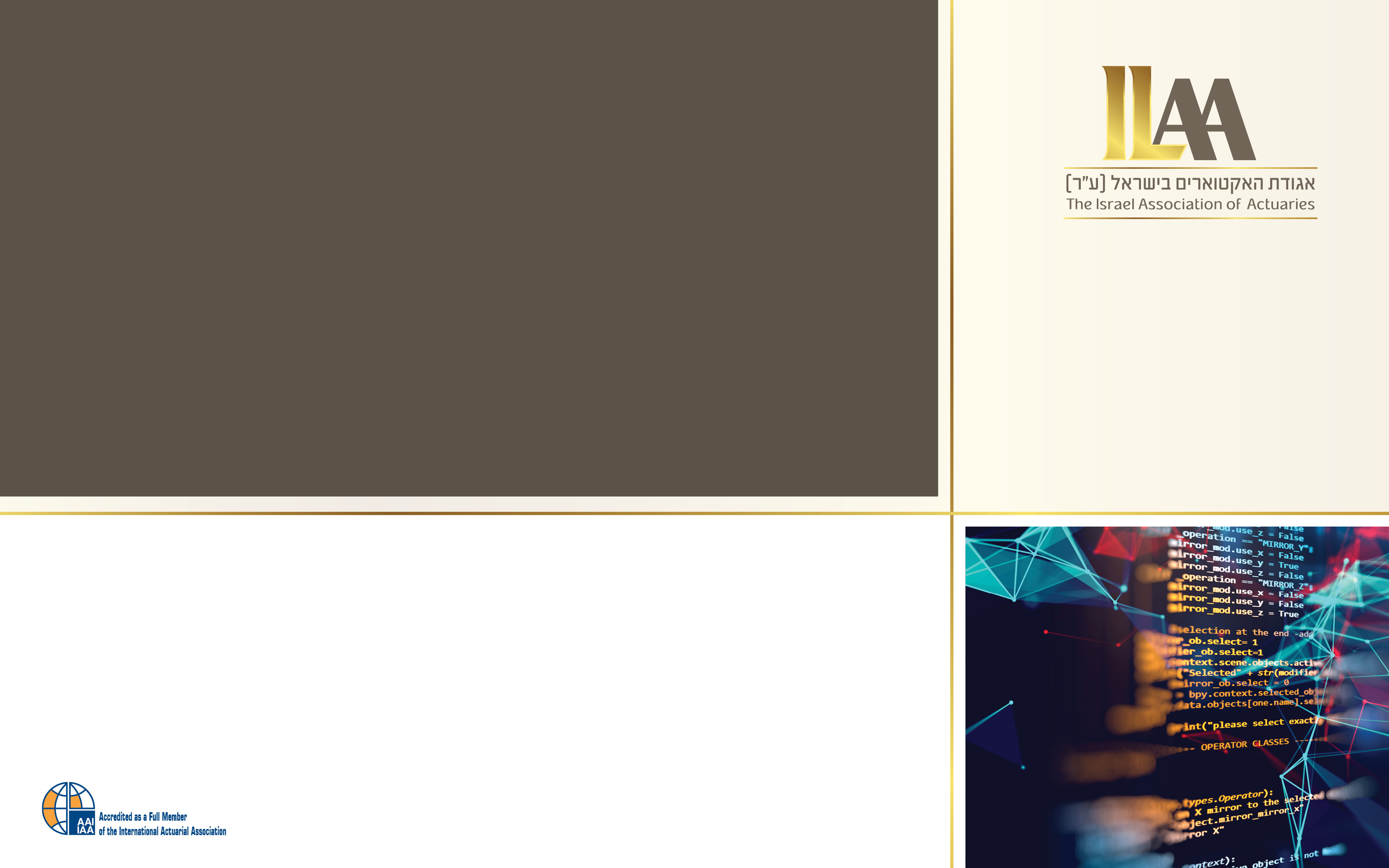 פגיעת אבטלה והחל"ת בחיסכון הפנסיוני
אלכסיי טרקשינסקי, A.IL.A.A
צוות פנסיה:אורי לפיד (ר"צ), דפנה קאופמן, אלכסיי טרקשינסקי, מזל (מלי) מרגליות, יהודית אליהו ופאדי בח'ית
2
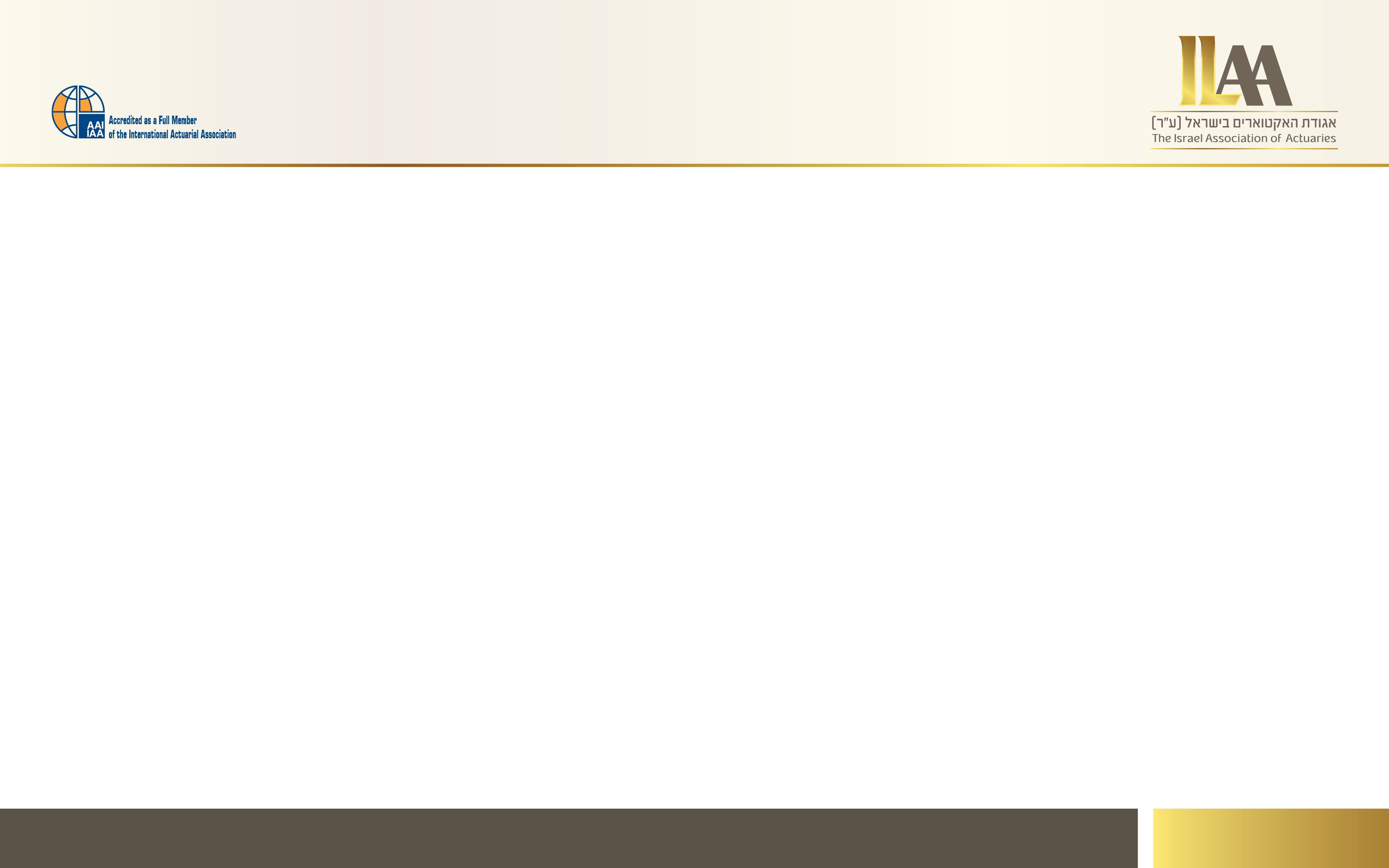 השפעות קורונה על שוק התעסוקה
פיטורים
חל"ת
ירידה בשיעור משרה ופגיעה בכושר השתכרות והיקף הפקדות הפנסיוניות
הפחתת שכרם של חלק מהעובדים
ירידה בגיוסים של חלק מהגופים
החלטה של שכירים שלא לחפש עבודה בזמן האבטלה
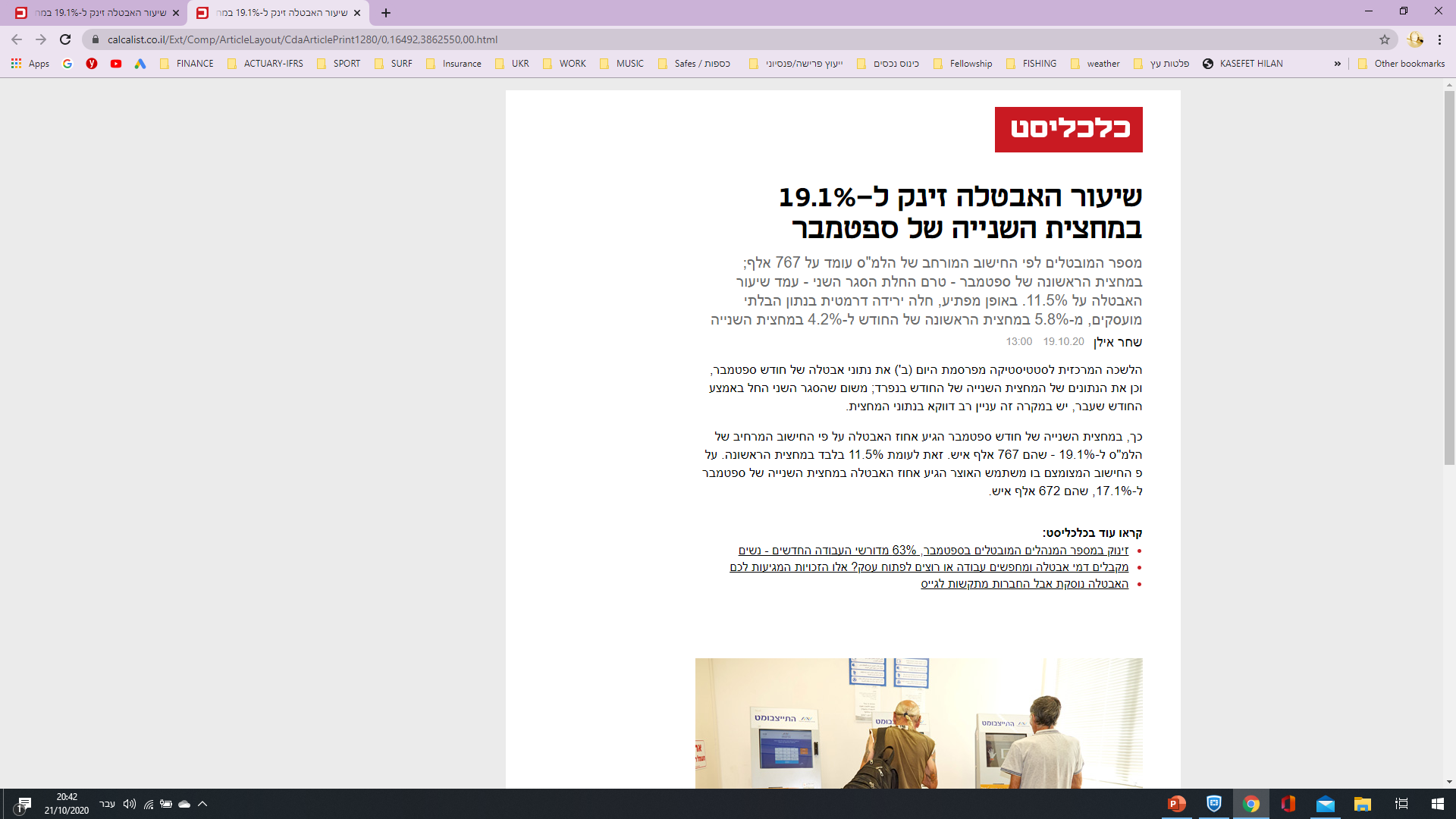 3
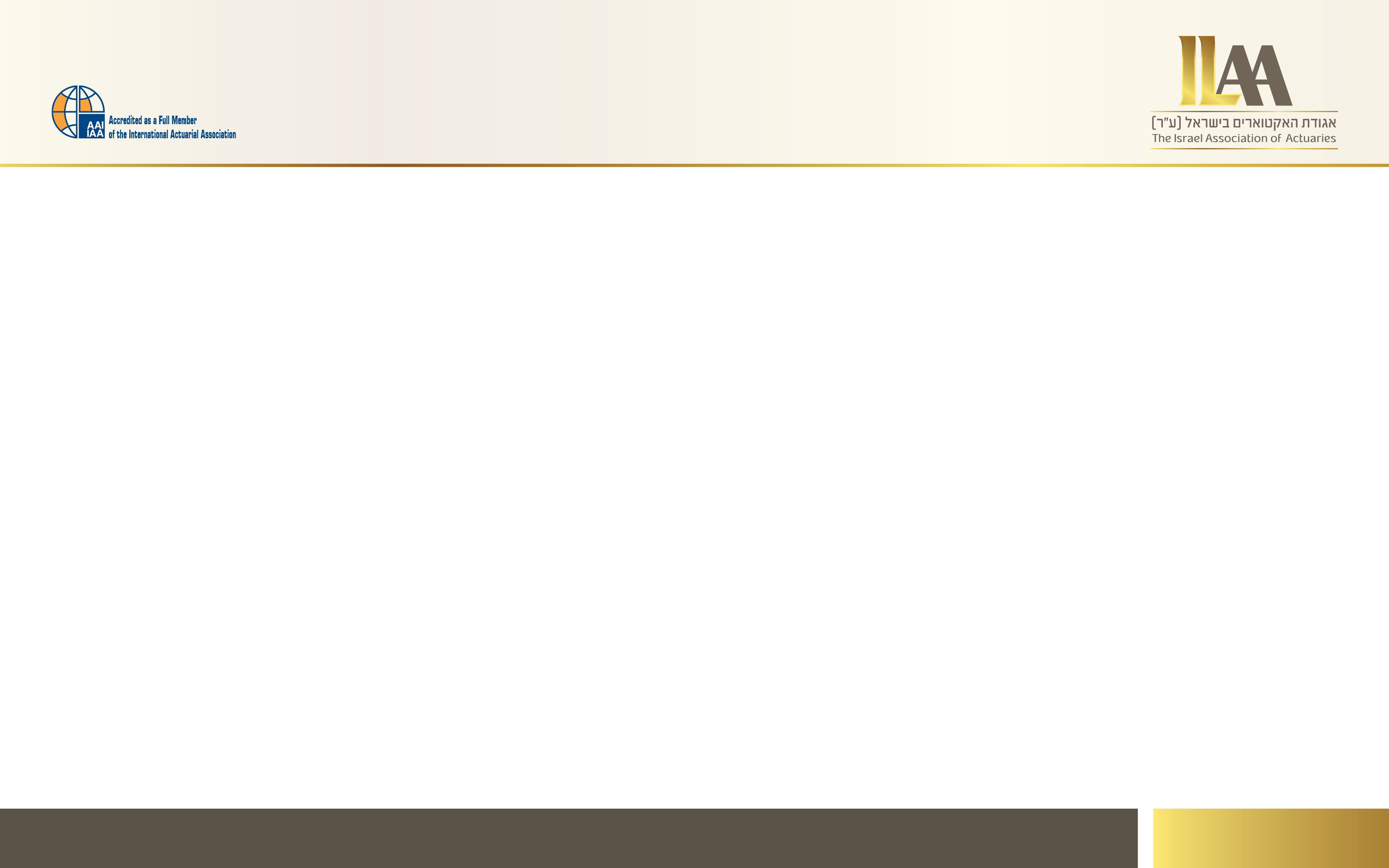 הנחות בסיס לבחינת ההשפעה הכספית
הנחות מרכזיות במודל:

גיל פרישה של גברים – 67, נשים 64
שכר פנסיוני – 11,000, שיעור הפקדה החודשית – 18.5%

דמי ניהול – 2.12% מפרמיה ו 0.21% מצבירה

ריבית היוון נטו לחישוב מקדמי הקצבה – 3.74%
4
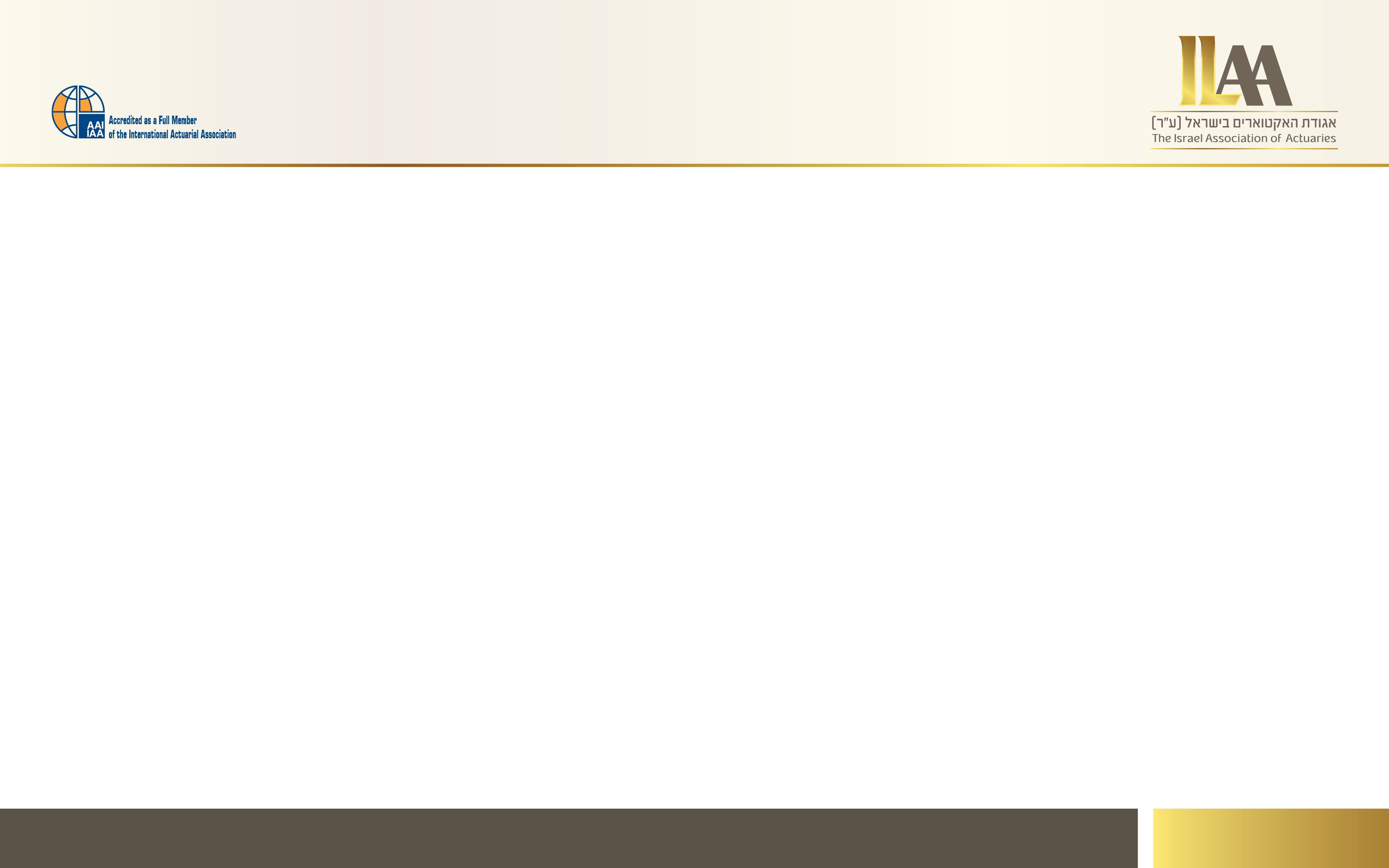 הפגיעה ב% בפנסיה החודשית, לפי מספר החודשים ללא הפקדה לקופת החיסכון
קרן פנסיה מקיפה / גלאים שונים / בחינת תקופות שונות ללא הפקדה

תוצאות עבור הגברים והנשים הן מאוד קרובות, לכן מוצגות עבור הנשים בלבד
5
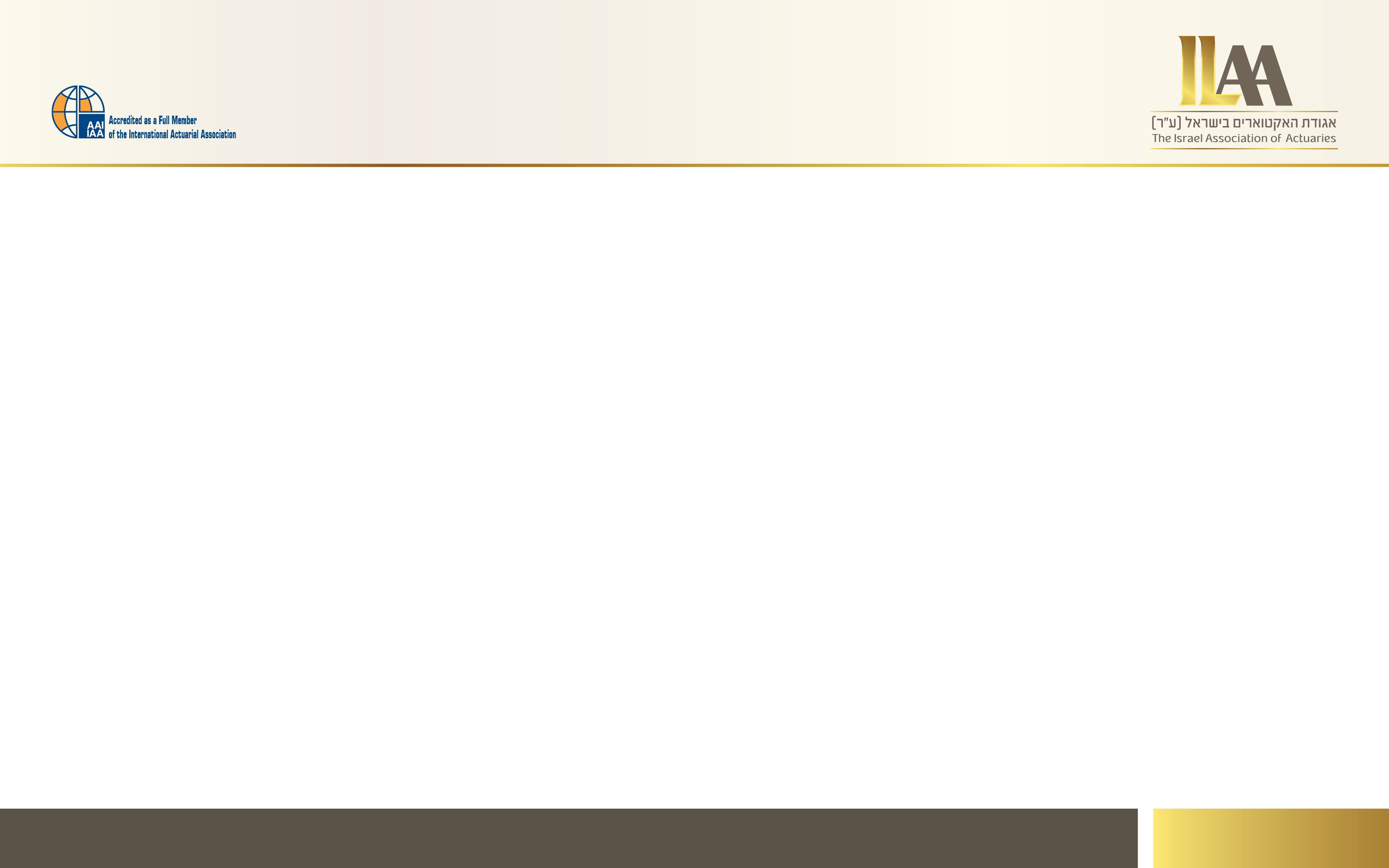 השפעה הכספית ב ₪ על החיסכון הפנסיוני, לפי מספר החודשים ללא הפקדה לקופת החיסכון
תוצאות עבור הגברים והנשים מאוד דומות (לגברים הפסד גדול יותר במעט, לנוכח תקופת חיסכון ארוכה יותר ושוני בחישוב המקדם בגלל תוחלת החיים בין גברים לנשים), לכן מוצגות עבור הנשים בלבד
6
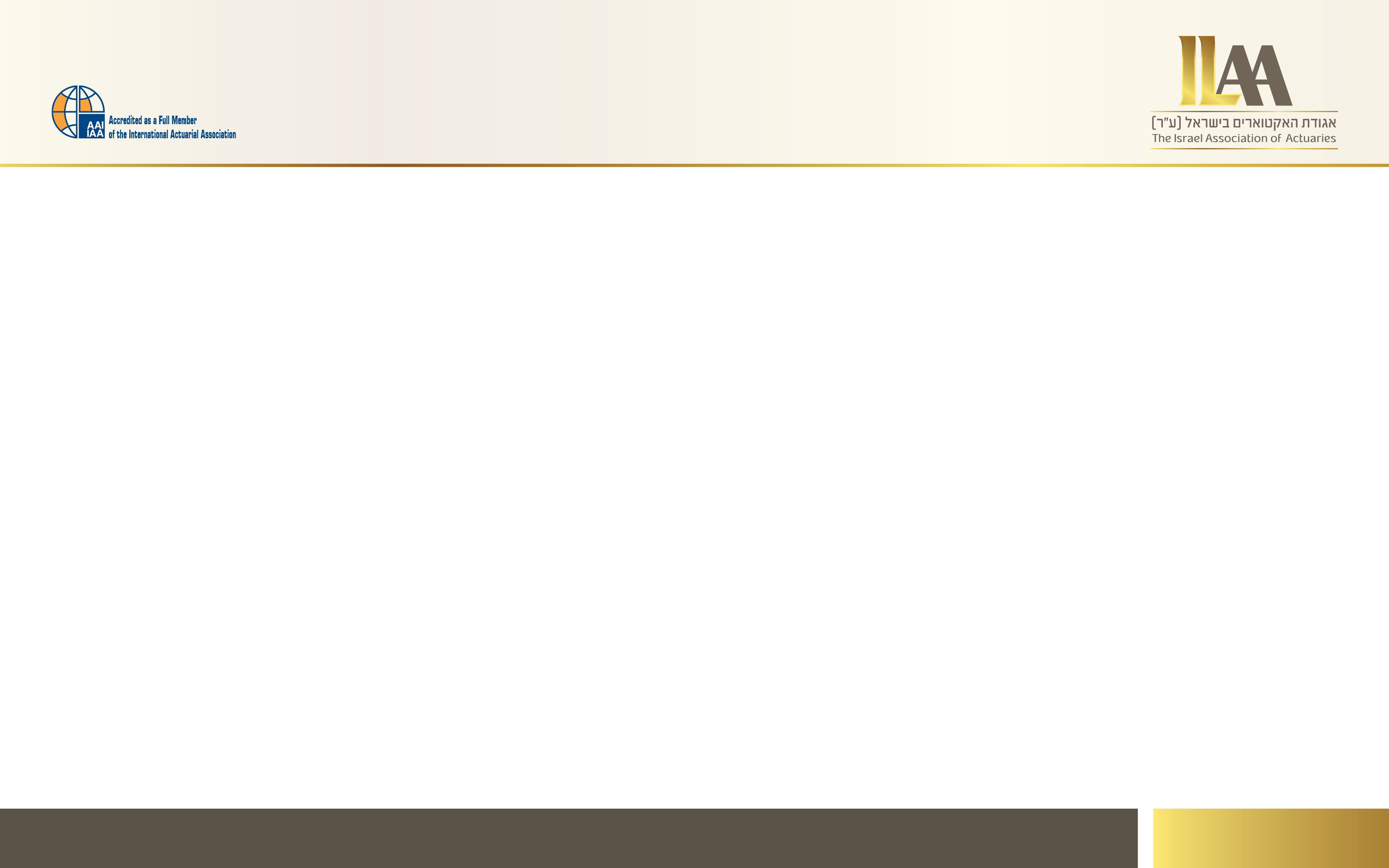 המלצות הועדה: כלים קיימים בשוק והיתרונות שלהם
קופת גמל להשקעה – - ניהול השקעות באמצעות קופות הגמל בישראל- ניתן למשיכה הונית מידית בכל עת ללא קנס או מס, תוך כדי תשלום מס על רווחי הון שצבר החשבון- ניתן למשיכה קצבתית מגיל 60, תוך כדי פטור ממס רווחי הון ומס הכנסה
7
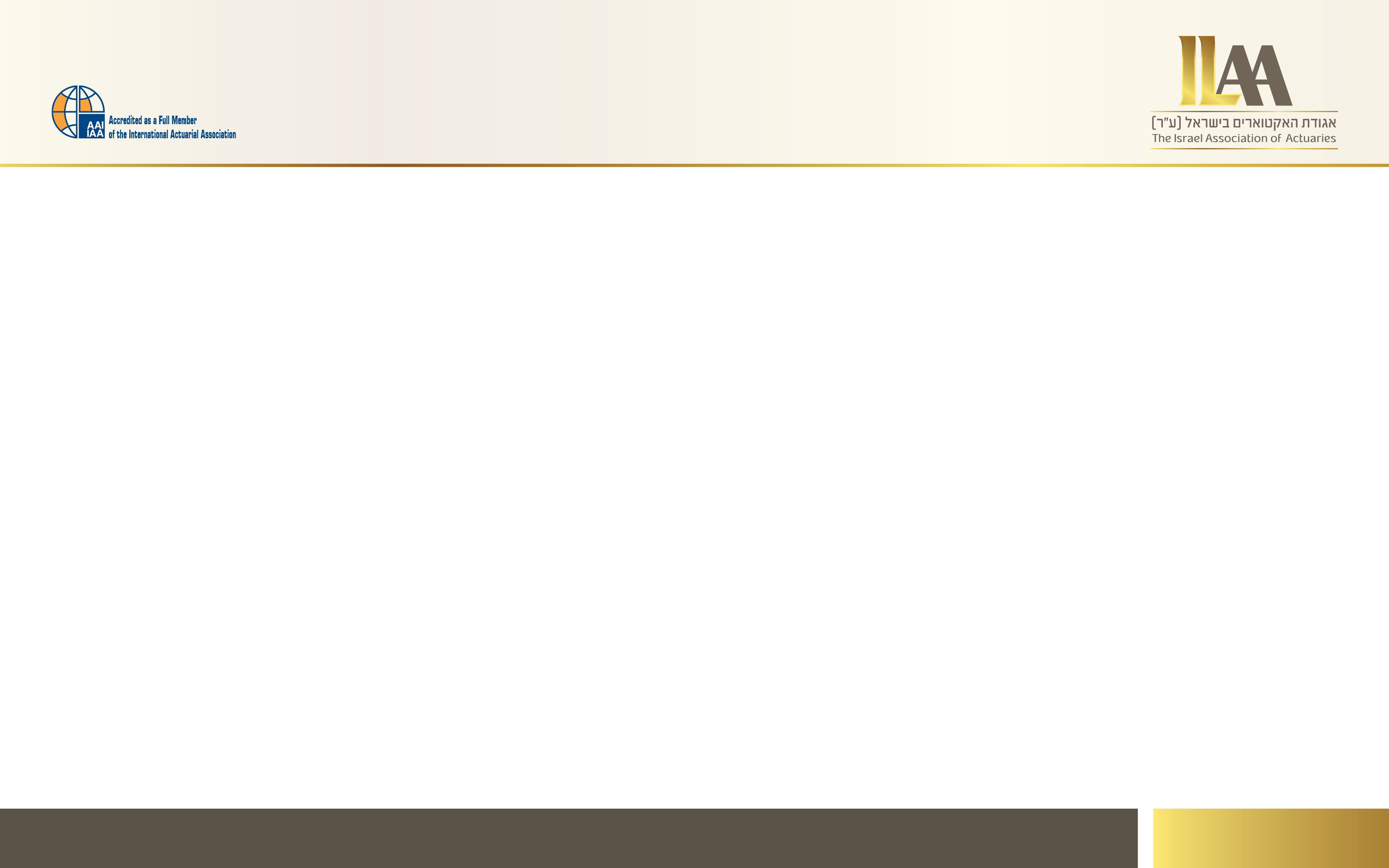 המלצות הועדה: כלים קיימים בשוק והיתרונות שלהם
הפקדות לקופת גמל לחיסכון על שכר הלא פנסיוני – - הפקדות על שכר הלא פנסיוני כמו עמלות מכירה, שעות נוספות, בונוסים שנתיים.- שיעור הפרשה הוא 16%- ניתן ליהנות מהטבות מס משמעותיות של עשרות אחוזים על הפקדות אלה
8
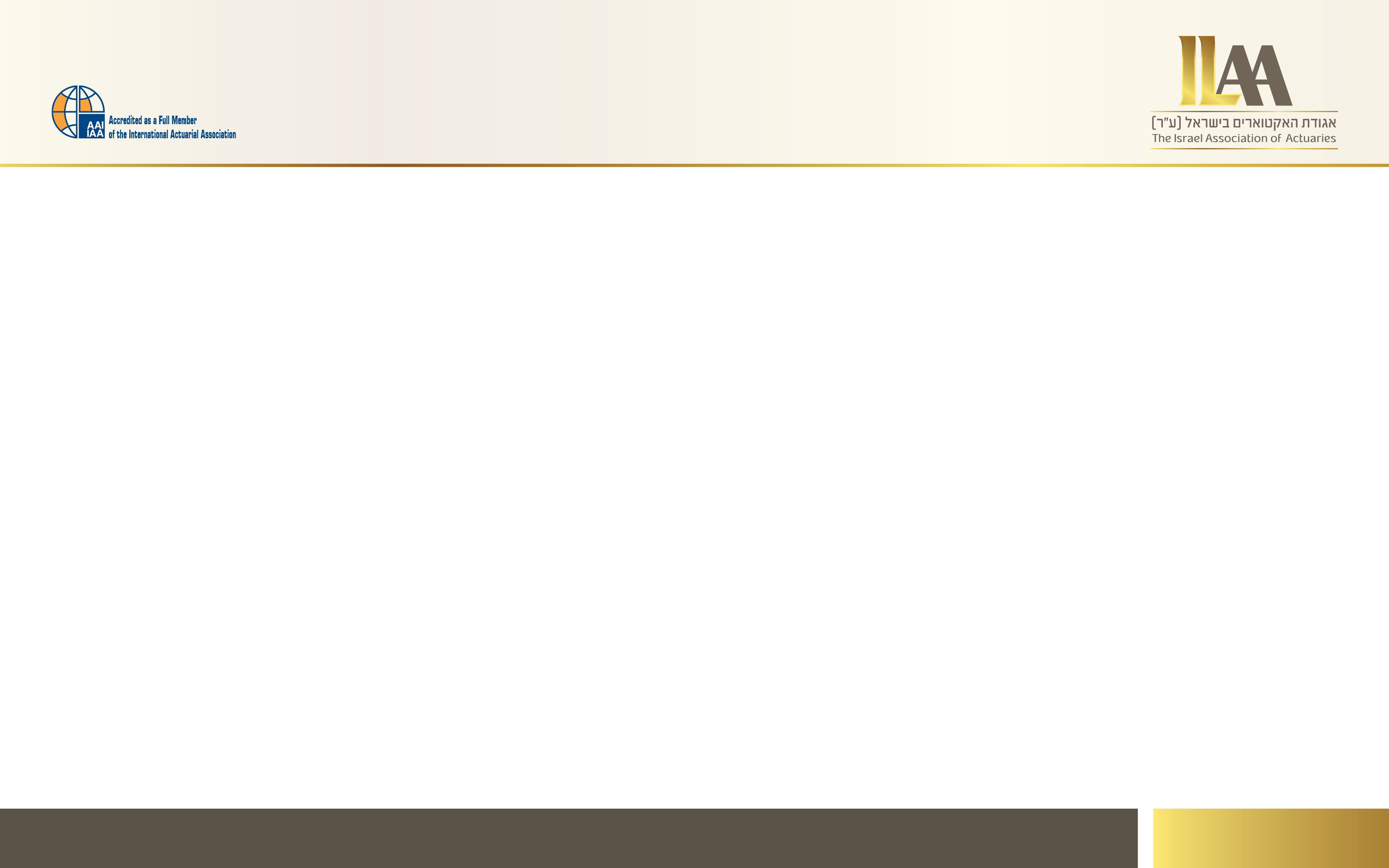 המלצות הועדה: פתרון שמציעה הועדה
עידוד לחיסכון הפנסיוני לתגמולי העובד: ע"י שימור הטבות מס שלא נוצלו בזמן האבטלה / ירידה בשיעור משרה - עצם ההפקדה של תגמולי העובד, מזכה את החוסך בהטבת מס מידית דרך תלוש השכר- גובה ההטבה היא בשיעור 35% מתקרת ההפקדה החודשית של 616 ש"ח- במונחים שנתיים מדובר על זיכוי (הקטנת מס הכנסה) בשיעור 35% מ 7,392 ש"ח (616 ש"ח * 12) 
 אנחנו מציעים לפעול לעדכון תקנות מס הכנסה לשימור זכות רטרואקטיבית לזיכוי על תגמולי העובד,      בסך של 2,587 ש"ח (35% * 7,392 ש"ח), שהיא הטבת מס שנתית הקיימת היום.
9
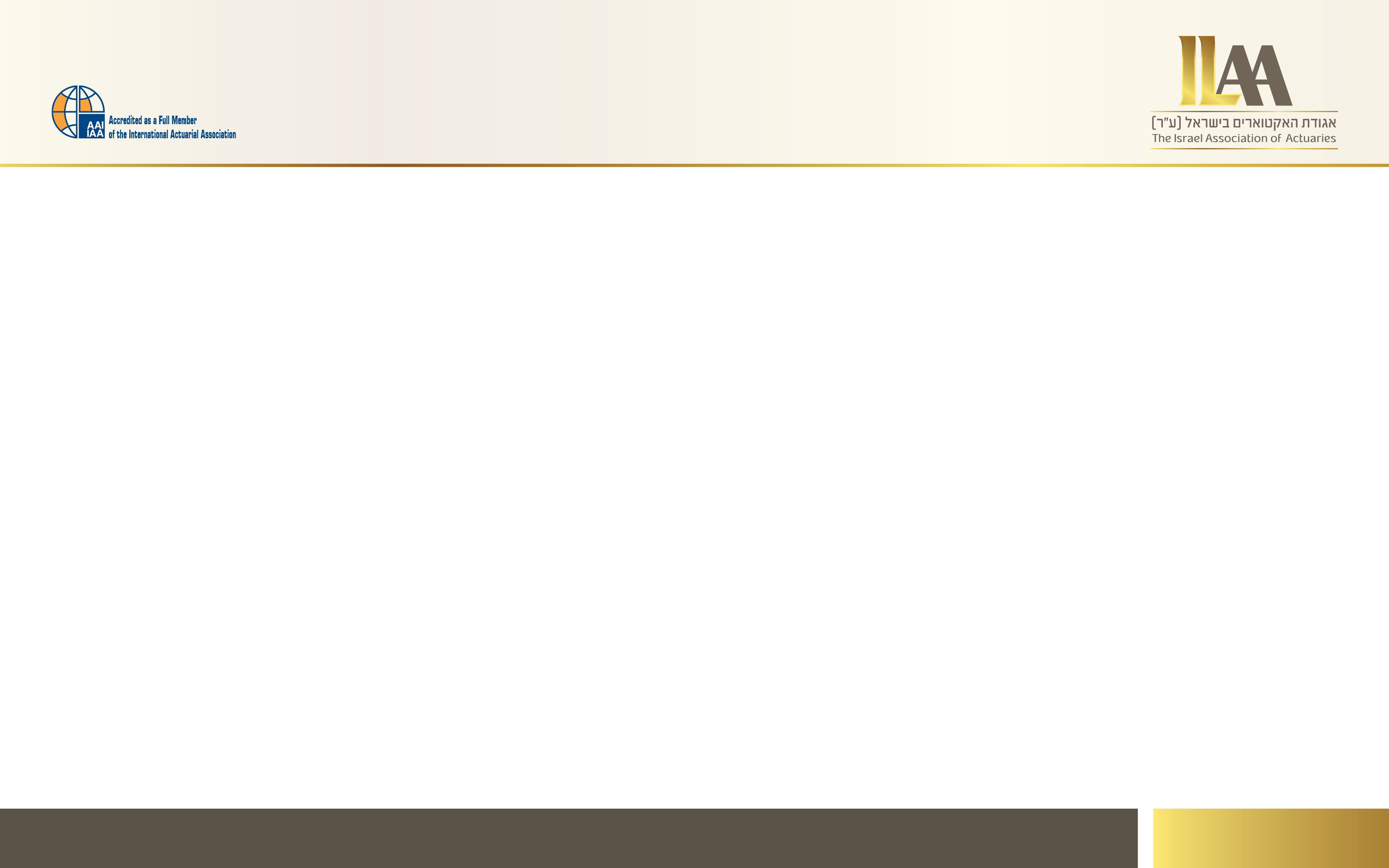 תודה! 



ועדת קורונה לבחינה מקצועית של השלכות המשבר על שוק הביטוח והפנסיה
10